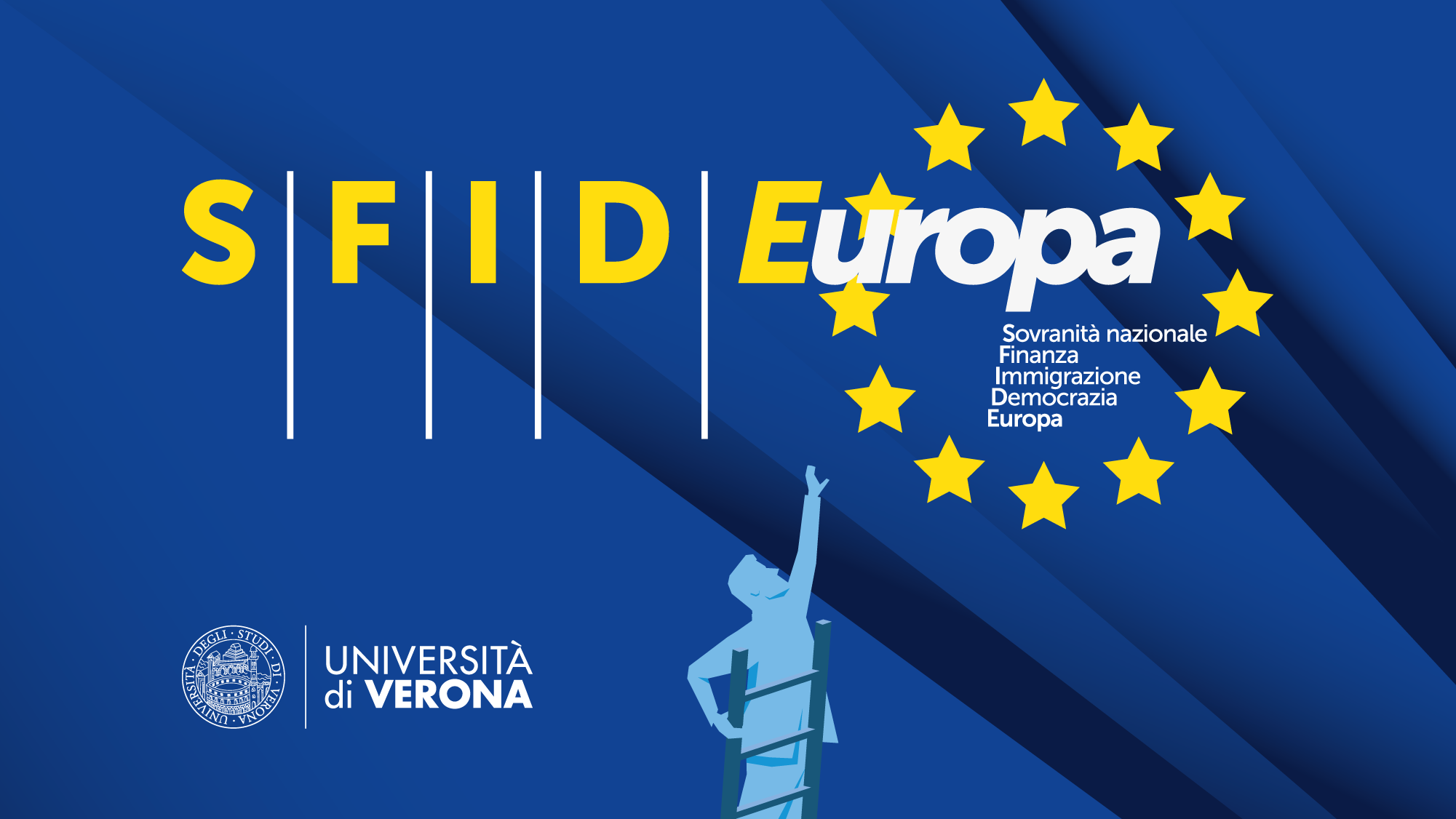 Giovanna Faccio
Ilaria Erbice
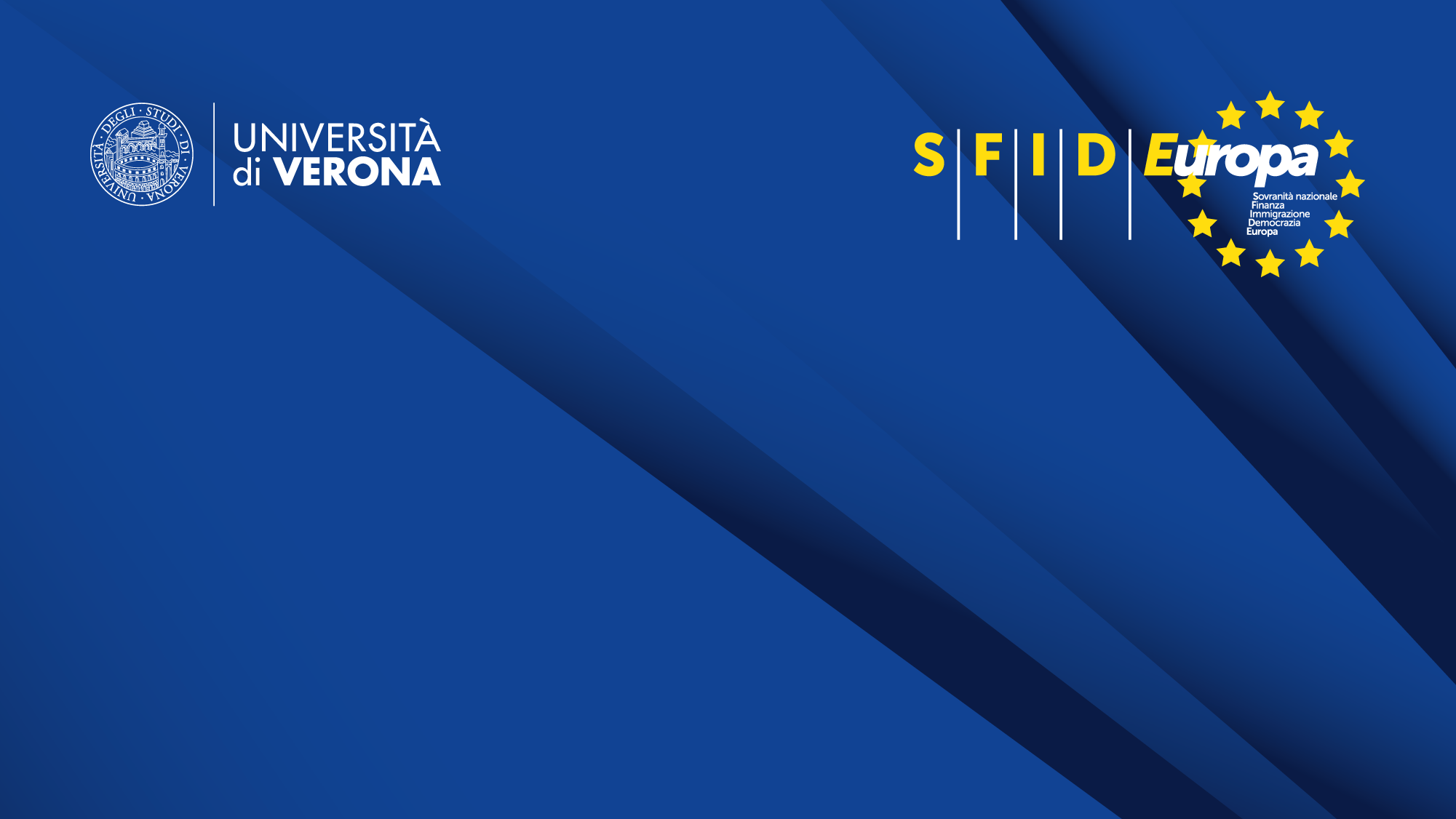 La Salute Psicologica dei migranti
La Salute Mentale
“Stato di benessere emotivo e psicologico nel quale l'individuo è in grado di sfruttare le sue capacità cognitive o emozionali, esercitare la propria funzione all'interno della società, rispondere alle esigenze quotidiane della vita di ogni giorno, stabilire relazioni soddisfacenti e mature con gli altri, partecipare costruttivamente ai mutamenti dell'ambiente, adattarsi alle condizioni esterne e ai conflitti interni.”
   World Health Organization
Migranti e richiedenti asilo: Perché tutelare la loro Salute Psicologica
L’immigrazione in Europa è un fenomeno epidemiologicamente rilevante, con ripercussioni di tipo sociale, economico, umanitario e sanitario. La tutela della salute dei migranti e dei richiedenti protezione internazionale è un tema di estrema attualità e criticità per i servizi sanitari nazionali, e la tutela della salute mentale sta divenendo una vera e propria priorità, data la elevata frequenza di disagio psicologico e malattie psichiatriche in questa popolazione.
Migranti
Richiedenti asilo
Coloro che, lasciato il proprio Paese d'origine e avendo inoltrato una richiesta di asilo, sono ancora in attesa di una decisione da parte delle autorità del paese ospitante riguardo al riconoscimento dello status di rifugiato.

Definizione UNHCR - Richiedenti Asilo
Termine che si riferisce a una persona che lascia il proprio paese o regione per stabilirsi in un altro.

Definizione Commissione Europea - Glossario sull’esilio e la migrazione
Fattori di Rischio
Un fattore di rischio è una specifica condizione statisticamente associata ad una malattia e che pertanto si ritiene possa concorrere alla sua patogenesi, favorirne lo sviluppo o accelerarne il decorso. Un fattore di rischio non è pertanto un agente causale, ma un indicatore di probabilità che lo stesso possa associarsi ad una determinata condizione clinica e non solo. La sua assenza non esclude la comparsa della malattia, ma la sua presenza, o la compresenza di più fattori di rischio, aumenta notevolmente il rischio di malattia.
I fattori di rischio sono suddivisibili in 4 categorie, ciascuna di esse correlata alla fase  del viaggio che il migrante sta affrontando in quel momento.
 Pre-departure;
 Travel and Transit;
 Arrival;
 Integration.
Pre-departure
Esposizione a:
 Guerre;
 Persecuzioni;
 Difficoltà economiche;
 Violazione dei Diritti Umani;
 Discriminazioni basate su genere e/o orientamento religioso e sessuale.
Travel and Transit
Esposizione a:
 Traffico di esseri umani;
 Violenza fisica;
 Esposizione a patogeni ed aumento del rischio di sviluppare malattie;
 Qualsiasi evento che possa mettere a rischio la vita dell'individuo.
Arrival
Povertà 
 Consapevolezza di risiedere in un paese considerato di transito. L’attuale legislazione infatti prevede che le richieste di asilo, per acquisire lo status di rifugiato, debbano essere esaminate entro 30 giorni. Ciò nonostante tali tempistiche risultano maggiormente dilatate, portando l’individuo ad attendere molto tempo prima di ottenere un verdetto.
Integration
Povertà
 Barriere culturali: differenze linguistiche religiose e di backgroung culturale
 Difficoltà ad ottenere un permesso di soggiorno
 Residenza in strutture chiuse (vedi detenzione)
 Isolamento sociale e disoccupazione
 Rischio di rimpatrio forzato.
Fattori Protettivi
Ciò nonostante, la WHO ha identificato dei fattori protettivi che possono arginare i fattori di rischio diminuendo l'incidenza di questi nell'individuo: 
 Grado di istruzione;
 Disponibilità di risorse economiche;
 Resilienza ai fattori di stress (stressor);
 Nuove opportunità a cui fare fronte;
Le problematiche Psicopatologiche e non
Le condizioni cliniche Psicopatologiche a cui le  popolazioni migranti possono essere esposte sono: 
Disturbo Post-Traumatico da Stress (PTSD)
Depressione
Disturbo d'ansia generalizzato
Psicosi
Tali disturbi risultano essere accentuati nelle popolazioni che hanno vissuto nel paese ospitante per più di 5 anni.
Disturbo Post-Traumatico da Stress (PTSD)
Incidenza: 9-36% nei migranti rispetto al 1-2% della popolazione del paese ospitante. 
I sintomi principali sono: 
 Sintomi intrusivi ricorrenti (es. il paziente è portato a rivivere l'evento traumatico);
 Sintomi di evitamento e alterazioni negative di pensieri ed emozioni ovvero l’impossibilità a rievocare e raccontare l'esperienza traumatica, incapacità di provare sentimenti positivi quali gioia e amore, isolamento e perdita di fiducia in sè e nel mondo;
 Alterazioni marcate dell'arousal e della reattività, che implicano un'aumentata tendenza autolesiva;
 Irritabilità e scoppi di rabbia;
 Ipervigilanza e insonnia.
Depressione
Prevalenza: tra il 5 e 44%. In questo caso l'incidenza non varia significativamente rispetto la popolazione ospitante.
Qualora però l'individuo risieda nel Paese ospite da più di 5 anni la prevalenza della patologia aumenta del 20%.
La sintomatologia che si può riscontrare comprende: 
 Crisi di pianto;
 Anedonia;
 Faticabilità/Astenia profonda;
 Tendenza all'autolesionismo e ideazione suicidaria.
Disturbo di ansia generalizzato
Prevalenza: dal 4 al 40% rispetto al 5% della popolazione del paese ospite. Qualora l'individuo risieda nel paese ospite da più di 5 anni la prevalenza della patologia aumenta del 20%.
La sintomatologia prevede: 
Irrequietezza; 
Sensazione di fatica cronica;
Tensione muscolare cronica (arti, collo, schiena);
Disturbi del sonno.
Le strategie d'azione
Visti i fattori di rischio e protettivi individuati dall'WHO e vista la comprovata difficoltà all'accesso alle cure, sono state individuate quattro diverse aree di azione al fine di promuovere la salute mentale e fornire cure adeguate quando necessarie. Tali aree d'azione sono:
Promozione dell'integrazione sociale
Superamento dei pregiudizi inerenti la Salute Psicologica
Accesso alle cure
Trattamento dei rifugiati e migranti con una patologia comprovata
Accesso alle cure
Una delle problematiche principali è la non conoscenza dei servizi a cui i migranti possono accedere. Per tale motivo ci si può adoperare per: 
 Rendere più accessibili le informazioni inerenti i servizi disponibili, sia per chi ne usufruisce, sia per chi è tenuto a fornirli
 Cercare di fornire servizi di supporto medico personalizzati a seconda delle necessità dei singoli gruppi di migranti
 Creazione di un servizio di cura integrato, che analizzi e tratti disturbi organici e psicopatologie. Infatti molto spesso i sintomi manifestati, associati ad una patologia organica, possono essere la manifestazione di una patologia psichiatrica
 Affiancare agli operatori sanitari degli interpreti, in modo tale da assicurare un corretto dialogo tra operatore ed assistito
Superamento dei pregiudizi sulla Salute Mentale
Sin dal primo momento in cui il migrante/richiedente asilo giunge nel Paese ospite, esso deve ricevere un adeguato supporto da professionisti sanitari. 
Il rapporto di fiducia che con essi si va ad instaurare è volto a:
 Superare le barriere culturali e la concezione di "salute mentale“, che potrebbe ostacolare il processo di diagnosi e cura di una psicopatologia
 Superare i pregiudizi correlati alle figure di supporto, così che essi si sentano sicuri a ricercare l'aiuto e i servizi che possono fornire
Promozione dell’integrazione sociale
L'emarginazione è un fattore di rischio modificabile e, per tale motivo, il Paese ospite si può adoperare per:
 Garantire i bisogni primari: sin dal primo momento l'individuo ha diritto a vitto ed alloggio e assistenza
 Investimento in programmi educazionali: integrazione nel sistema scolastico del paese ospitante (soprattutto per bambini ed adolescenti, ma non solo)  per ridurre l'isolamento sociale e cercare di fornire nuove possibilità di impiego
 Corsi di lingua e riconoscimento delle qualifiche professionali anche se non acquisite nel Paese ospite
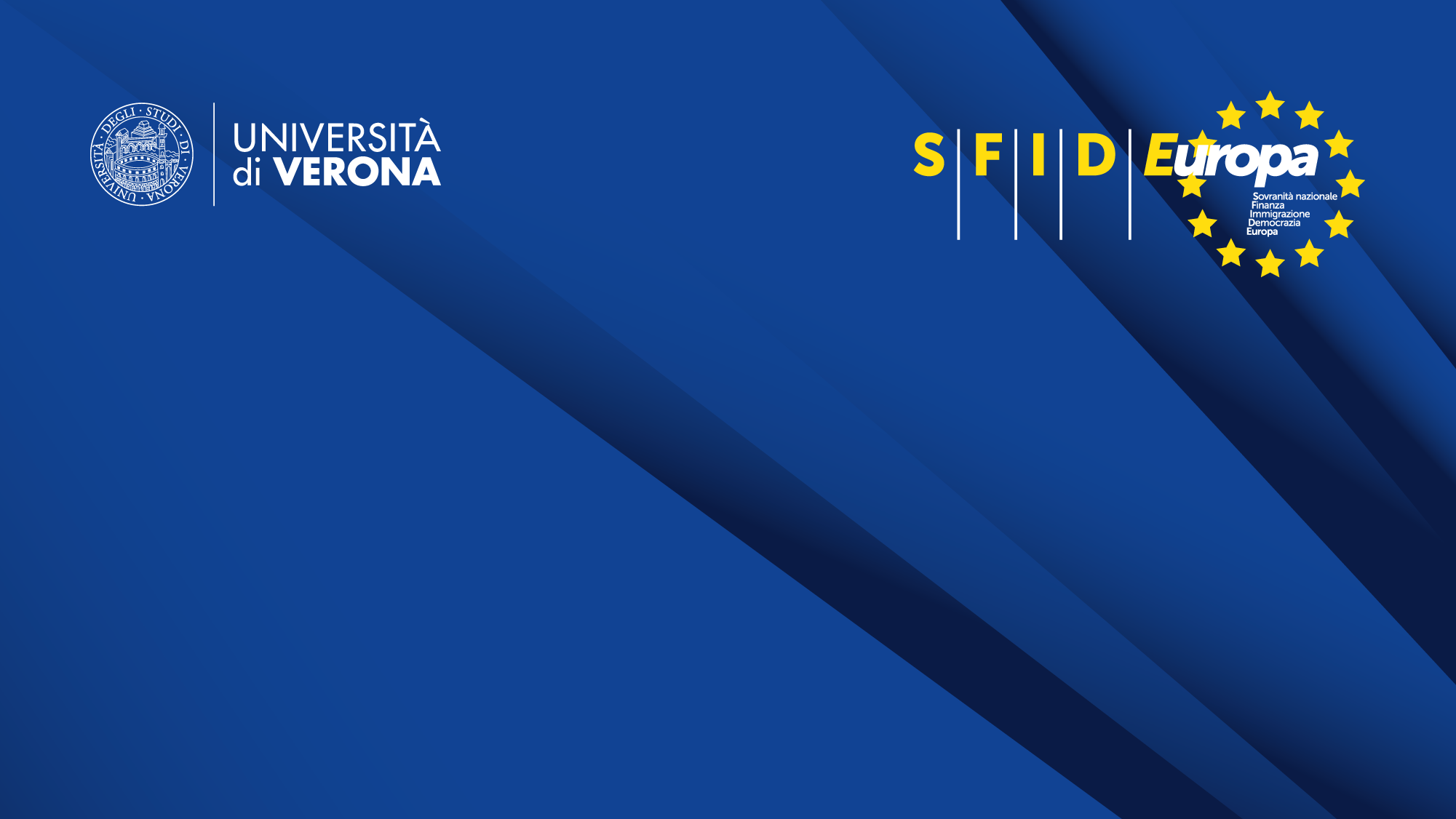 Grazie per l’attenzione.